Fig. 1 Three-dose DPT coverage, five African countries, 2002–2005.2
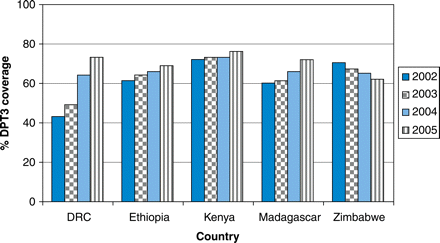 J Public Health (Oxf), Volume 32, Issue 1, March 2010, Pages 18–25, https://doi.org/10.1093/pubmed/fdp048
The content of this slide may be subject to copyright: please see the slide notes for details.
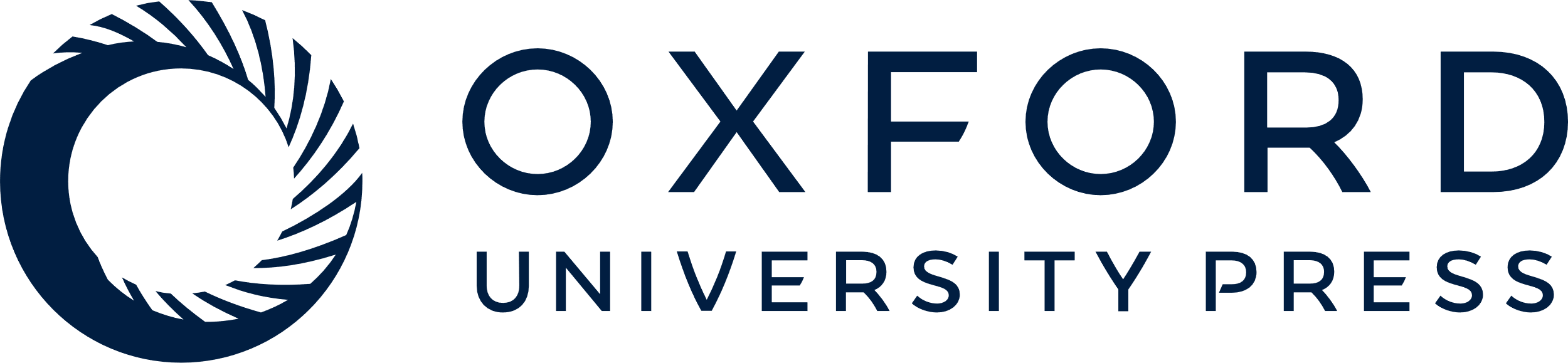 [Speaker Notes: Fig. 1 Three-dose DPT coverage, five African countries, 2002–2005.2


Unless provided in the caption above, the following copyright applies to the content of this slide: © Published by Oxford University Press on behalf of the United States Government, the United States Centers for Diseases Control and Prevention, 2009]
Fig. 2 Proportion of districts with three-dose DPT vaccine coverage <50, 50–79 and ≥80%, five African countries, ...
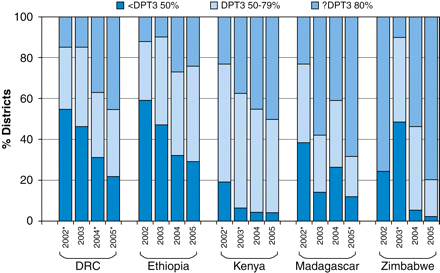 J Public Health (Oxf), Volume 32, Issue 1, March 2010, Pages 18–25, https://doi.org/10.1093/pubmed/fdp048
The content of this slide may be subject to copyright: please see the slide notes for details.
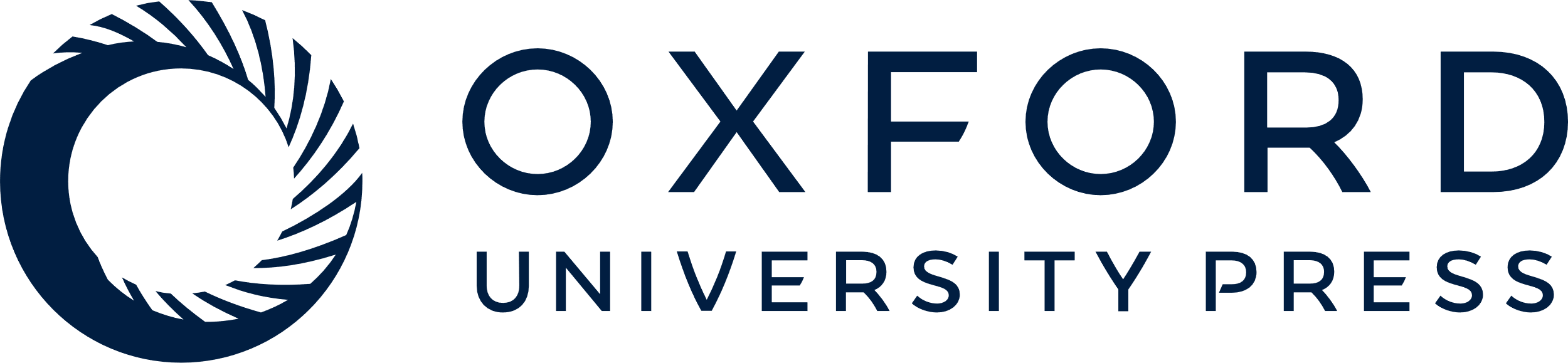 [Speaker Notes: Fig. 2 Proportion of districts with three-dose DPT vaccine coverage <50, 50–79 and ≥80%, five African countries, 2002–2005.2 *Incomplete district date.


Unless provided in the caption above, the following copyright applies to the content of this slide: © Published by Oxford University Press on behalf of the United States Government, the United States Centers for Diseases Control and Prevention, 2009]
Fig. 3 Estimated number of children not receiving three doses of DTP vaccine in the five evaluated African ...
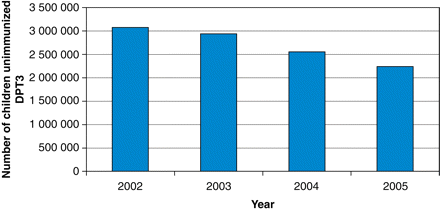 J Public Health (Oxf), Volume 32, Issue 1, March 2010, Pages 18–25, https://doi.org/10.1093/pubmed/fdp048
The content of this slide may be subject to copyright: please see the slide notes for details.
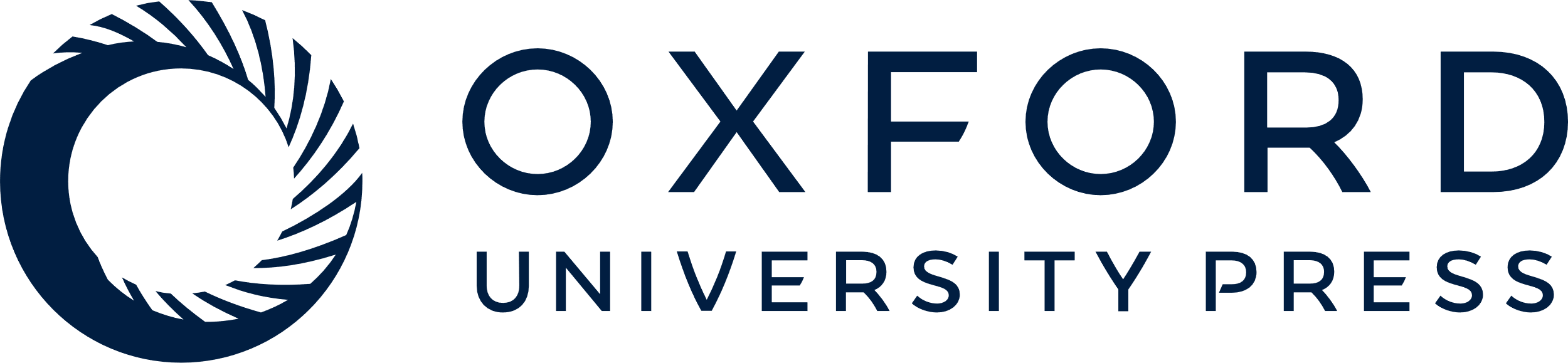 [Speaker Notes: Fig. 3 Estimated number of children not receiving three doses of DTP vaccine in the five evaluated African countries, 2002–2005.2


Unless provided in the caption above, the following copyright applies to the content of this slide: © Published by Oxford University Press on behalf of the United States Government, the United States Centers for Diseases Control and Prevention, 2009]